“Promise me you’ll always remember: you’re braver than you believe and stronger than you seem, and smarter than you think.” 

 Christopher Robin.
Using communication skills I can explain to others the importance of remaining healthy.
Using your senses to discover different foods:
[Speaker Notes: We have yellow for happiness, blue for sadness, red for anger, black for fear and green for calm.

This book explains how our mind can fill with different emotions and how each emotion can be self-identified, and ‘put away. The book uses colours to make the emotions visual,]
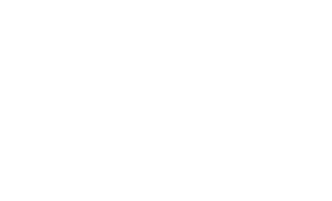 Let's taste some food.
Use these words to describe what you see, hear, smell, touch and taste.
[Speaker Notes: Encourage pupils to add the food to the group they belong to.]